Constitutional Law
Part 6:  Equal Protection
Lecture 2:  Rational Basis Test
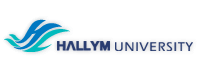 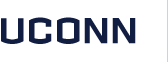 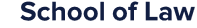 Rational Basis Test
A law meets rational basis review if it is rationally related to a legitimate government purpose
The Supreme Court is extremely deferential to the government when applying the rational basis test.
The Court will even find that a law should be upheld if it is possible to conceive of any legitimate purpose, even if that was not the government’s actual purpose
Examples of a legitimate purpose include public safety, public health, national defense, etc.
Romer v. Evans (1996)
Background: 
Colorado passed an amendment to their state constitution that repealed all prior state and local provisions designating homosexuals as a protected class for Equal Protection purposes
It also prohibited any future “legislative, executive, or judicial action at any level of state or local government design to protect . . . Homosexual persons or gays and lesbians.”  (CB 692)
The Court described the law as targeting LGBT populations specifically:
“Homosexuals, by state decree, are put in a solitary class . . . the amendment withdraws from homosexuals, but no others, specific legal protection from the injuries caused by discrimination, and it forbids reinstatement of these laws and policies.” (CB 692-693)
Romer v. Evans
Issue: Does the Colorado amendment violate the Equal Protection Clause of the Fourteenth Amendment?
The Court notes the basic balancing challenge of Equal Protection:
“The Fourteenth Amendment’s promise that no person shall be denied equal protection of the laws must coexist with the practical necessity that most legislation classifies for one purpose or another, with resulting disadvantage to various groups or persons.”  (CB 693)
The Court has “attempted to reconcile [this balance] by stating that, if a law neither burdens a fundamental right nor targets a suspect class, [the] legislative classification [will be upheld] so long as it bears a rational relation to some legitimate end.”  (CB 693)
Romer v. Evans
Holding: The Colorado amendment fails rational basis review and is unconstitutional because there is no legitimate purpose in singling out a particular group and precluding it from using the political process to seek the protection of law
The Court notes that the law fails even “this conventional inquiry”:
“First, the [CO] amendment has the peculiar property of imposing a broad an undifferentiated disability on a single named group” (CB 693)
“Second, its sheer breadth is so discontinuous with the reasons offered for it that the amendment seems inexplicable by anything but animus toward the class it affects” (CB 693)
Romer v. Evans
Holding: The Colorado amendment fails rational basis review and is unconstitutional because there is no legitimate purpose in singling out a particular group and precluding it from using the political process to seek the protection of law
The Court notes the substantial deference afforded in Rational Basis review:
“The search for the link between classification and objective gives substance to the Equal Protection Clause; it provides guidance and discipline for the legislature, which is entitled to know what sorts of laws it can pass; and it marks the limits of our own authority.”  (CB 693-694)
“In the ordinary case, a law will be sustained if it can be said to advance a legitimate government interest, even if the law seems unwise or works to the disadvantage of a particular group, or if the rationale for it seems tenuous.”  (CB 694)
“By requiring that the classification bear a rational relationship to an independent and legitimate legislative end, we ensure that classifications are not drawn for the purpose of disadvantaging the group burdened by the law.”  (CB 694)
Romer v. Evans
Holding: The Colorado amendment fails rational basis review and is unconstitutional because there is no legitimate purpose in singling out a particular group and precluding it from using the political process to seek the protection of law
The Court analyzes the scope of application of the law:
“It is at once too narrow and too broad.  It identifies persons by a single trait and then denies them protection across the board.”  (CB 694)
“The resulting disqualification of a class of persons from the right to seek specific protection from the law is unprecedented in our [modern] jurisprudence.”  (CB 694)
“It is not within our constitutional tradition to enact laws of this sort.”  (CB 694)
Romer v. Evans
Holding: The Colorado amendment fails rational basis review and is unconstitutional because there is no legitimate purpose in singling out a particular group and precluding it from using the political process to seek the protection of law
The Court concludes this is an impermissible classification even under rational basis review
“It is a statuts-based enactment divorced from any factual context from which we could discern a relationship to legitimate state interests; it is a classification of persons undertaken for its own sake, something the Equal Protection Clause does not permit.”  (CB 694)
“[The CO] Amendment [] classifies homosexuals not to further a proper legislative end but to make them unequal to everyone else.  This Colorado cannot do . . . . [it] violates the Equal Protection Clause.”  (CB 695)
City of Cleburne, Texas v. Cleburne Living Center (1985)
Background
An individual purchased a building owned by the City of Cleburne in order to lease it to a group (Cleburne Living Center) that planned to use it as a home for individuals with psychological disabilities
The City indicated to the Cleburne Living Center that a special permit would be necessary for the home to legally operate
After holding a public hearing on the permit application, the city council denied the permit
City of Cleburne, Texas v. Cleburne Living Center
Issue: Does the requirement of a special permit for specialized housing facilities for individuals with psychological disabilities violate the Equal Protection Clause?
What level of scrutiny is appropriate for classification based on psychological disability?
The Circuit Court of Appeals deemed the psychologically disabled a “quasi-suspect” class and applied intermediate scrutiny
The Supreme Court overruled this and instead applied rational basis
The court recognized that psychological disability was an immutable characteristic, but declined to apply a higher level of scrutiny because the characteristics of psychological disabilities are widely varied, and because individuals with psychological disabilities are not politically powerless
“They are thus different, immutably so, in relevant respects, and the States’ interests in dealing with and providing for them is plainly a legitimate one.”  (CB 708)
“How this large and diversified group is to be treated under the law is a difficult and often a technical matter, very much a task for legislators guided by qualified professional and not by the perhaps ill-informed opinions of the judiciary.”  (CB 708)
City of Cleburne, Texas v. Cleburne Living Center
Holding: The special permit requirement fails rational basis review because the governmental interests are not legitimate and the means the government employs are not rationally related to the achievement of its stated interests.

Although the state asserted several purposes for the law, the Court found that none were legitimate
“The short of it is that requiring the permit in this case appears to us to rest on an irrational prejudice against the mentally retarded . . . .” (CB 711)